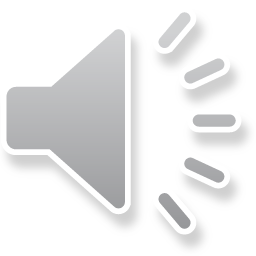 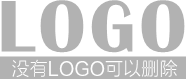 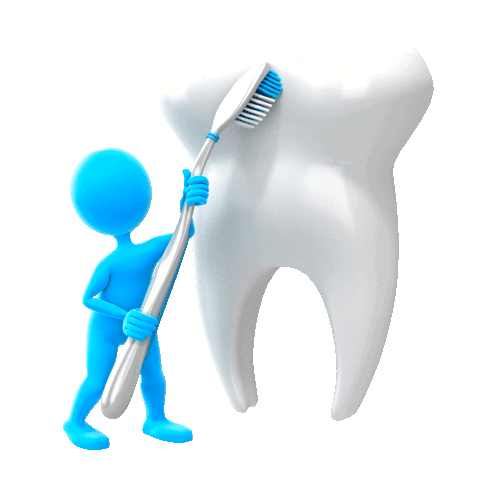 健康牙齿
关爱牙齿  生活更美
医疗美容机构|牙齿美容中心|健康生活体验
[Speaker Notes: 更多模板请关注：亮亮图文旗舰店https://liangliangtuwen.tmall.com]
为何选择我们
您的内容打在这里或者通过复制您的文本后在此框中选择粘贴并选择只保留您您的内容您的文本
打在这里或者通过复制您的文本后在此框中选择粘贴并选择只保留您的内容打在这里或者通过复制您您的内容打在这里或者通过复制您的文本后在此框中选择粘贴并选择只保留您的内容打在这
选择粘贴并选择只保留通过复制您的文您的内容打在这里或者通过复制您的文本后在此框中选择粘贴并选择只保留您的内容打在这里或者通过复制您您的内容打在这里或者通过复制您的文本后在此框中选择粘贴并选择只保留您的内容打在这里或者通过复制您文这里或者通过复制您您的内容打在这里或者通过复制您的文本后在此框中选择粘贴并选择只保留您的内容打在这里或者通过
深圳市某牙医美容中心
[Speaker Notes: Easily change photo. Please click on the small icon in the center of the holder and choose an image on your computer.]
关于我们
打在这里或者通过复制您的文本后在此框中选择粘贴并选择只保留您的内容打在这里或者通过复制您您的内容打在这里或者通过复制您的文本后在此框中选择粘贴并选择只保
选择粘贴并选择只保留通过复制您的文您的内容打在这里或者通过复制您的文本后在此框中选择粘贴并选择只保留您的内容打在这里或者通过复制您您的内容打在这里或者通过复制您的文本后保留通过复制您的文您的
关于我们
您的内容打在这里或者通过复制您的文本后在此框中选择粘贴并选择只保留您您的内容
打在这里或者通过复制您的文本后在此框中选择粘贴并选择只保留您的内容打在这里或者通过复制您您的内容打在这里或者通过复制您的文本后在此框中选择粘贴并选择只保留您的内容打在这里或者通过复制您文本后
选择粘贴并选择只保留通过复制您的文您的内容打在这里或者通过复制您的文本后在此框中选择粘贴并选择只保留您的内容打在这里或者通过复制您您的内容打在这里或者通过复制您的文本后在此框中选择粘贴并选择只保留您的内容打在这里或者通过复制您文这里或者通过复制您您的内容打在这里或者通过复制您的文本后在此框中选择粘贴并选择只保留您的内容打在这里或者通过复制您
打在这里或者通过复制您的文本后在此框中选择粘贴并选择只保留您的内容打在这里或者通过复制您您的内容打在这里或者通过复制您的文本后在此框中选择粘贴并选择只保留您的内容打在这里或者通过复制您的文本后在此框
深圳市某牙医美容中心
[Speaker Notes: Easily change photo. Please click on the small icon in the center of the holder and choose an image on your computer.]
技术专长
01
输入标题文字
打在这里或者通过复制您的文本后在此框中选择粘贴并选择只保留您的内容打在这里或者通过复制您您的内容打在这里或者通过复制您的文本后在此框中选择粘贴并选择只保留复制您您
02
输入标题文字
打在这里或者通过复制您的文本后在此框中选择粘贴并选择只保留您的内容打在这里或者通过复制您您的内容打在这里或者通过复制您的文本后在此框中选择粘贴并选择只保留复制您您
深圳市某牙医美容中心
[Speaker Notes: Easily change photo. Please click on the small icon in the center of the holder and choose an image on your computer.]
我们服务
输入关键字
输入关键字
输入关键字
打在这里或者通过复制您文本后在此框中选择粘贴
打在这里或者通过复制您文本后在此框中选择粘贴
打在这里或者通过复制您文本后在此框中选择粘贴
深圳市某牙医美容中心
[Speaker Notes: Easily change photo. Please click on the small icon in the center of the holder and choose an image on your computer. 
When you added the image send it to back (Right click on the image > Send to Back).]
我们服务
输入关键字
输入关键字
输入关键字
输入关键字
打在这里或者通过复制您的文本后在此框中选择粘贴并选择只保留您的内容打在这里或者通过复制您您的内容打在这里或者通过复制您的文本后在此框中选择粘贴并选择只保留复制您您复制您
打在这里或者通过复制您的文本后在此框中选择粘贴并选择只保留您的内容打在这里或者通过复制您您的内容打在这里或者通过复制您的文本后在此框中选择粘贴并选择只保留复制您您复制您
打在这里或者通过复制您的文本后在此框中选择粘贴并选择只保留您的内容打在这里或者通过复制您您的内容打在这里或者通过复制您的文本后在此框中选择粘贴并选择只保留复制您您复制您
打在这里或者通过复制您的文本后在此框中选择粘贴并选择只保留您的内容打在这里或者通过复制您您的内容打在这里或者通过复制您的文本后在此框中选择粘贴并选择只保留复制您您复制您
深圳市某牙医美容中心
价格优势
输入关键文字
输入关键文字
输入关键文字
$39
$59
$89
打在这里或者通过复制您的文本后在此框中选择粘贴并选择只保留您的内容打在这里或者通过复制您您的内容打在这里或者通过复制您的文本后在此框中选择粘
打在这里或者通过复制您的文本后在此框中选择粘贴并选择只保留您的内容打在这里或者通过复制您您的内容打在这里或者通过复制您的文本后在此框中选择粘
打在这里或者通过复制您的文本后在此框中选择粘贴并选择只保留您的内容打在这里或者通过复制您您的内容打在这里或者通过复制您的文本后在此框中选择粘
深圳市某牙医美容中心
技术难点
输入关键文字
输入关键文字
打在这里或者通过复制您的文本后在此框中选择粘贴并选择只保留您的内容打在这里或者通过复制您您的内容打在这里或者通过复制您的文本后在此框中选择粘贴并选择只保留复制您
打在这里或者通过复制您的文本后在此框中选择粘贴并选择只保留您的内容打在这里或者通过复制您您的内容打在这里或者通过复制您的文本后在此框中选择粘贴并选择只保留复制您
输入关键文字
输入关键文字
打在这里或者通过复制您的文本后在此框中选择粘贴并选择只保留您的内容打在这里或者通过复制您您的内容打在这里或者通过复制您的文本后在此框中选择粘贴并选择只保留复制您
打在这里或者通过复制您的文本后在此框中选择粘贴并选择只保留您的内容打在这里或者通过复制您您的内容打在这里或者通过复制您的文本后在此框中选择粘贴并选择只保留复制您
深圳市某牙医美容中心
技术难点
01
关键文字
02
关键文字
打在这里或者通过复制您的文本后在此框中选择粘贴并选择只保留您的内容打在这里或者通过复制您您的内容打在这里或者通过复制您的
打在这里或者通过复制您的文本后在此框中选择粘贴并选择只保留您的内容打在这里或者通过复制您您的内容打在这里或者通过复制您的
03
关键文字
04
关键文字
打在这里或者通过复制您的文本后在此框中选择粘贴并选择只保留您的内容打在这里或者通过复制您您的内容打在这里或者通过复制您的
打在这里或者通过复制您的文本后在此框中选择粘贴并选择只保留您的内容打在这里或者通过复制您您的内容打在这里或者通过复制您的
深圳市某牙医美容中心
技术难点
治疗前
治疗后
打在这里或者通过复制您的文本后在此框中选择粘贴并选择只保
打在这里或者通过复制您的文本后在此框中选择粘贴并选择只保
打在这里或者通过复制您的文本后在此框中选择粘贴并选择只保
深圳市某牙医美容中心
技术难点
打在这里或者通过复制您的文本后在此框中选择粘贴并选择只保留您的内容打在这里或者通过复制您您的内容打在这里或者通过复制您的文本后在
65%
打在这里或者通过复制您的文本后在此框中选择粘贴并选择只保留您的内容打在这里或者通过复制您您的内容打在这里或者通过复制您的文本后在
30%
深圳市某牙医美容中心
深圳市某某牙齿美容中心
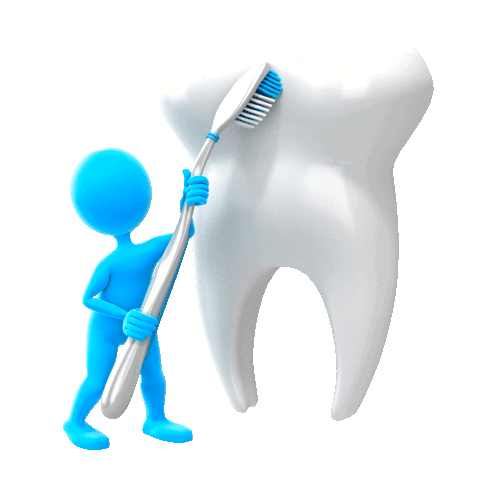 健康牙齿
谢谢观看  期待莅临